Synshemmede flyktninger i møte med norskopplæring.Hvordan beskriver synshemmede flyktninger sineerfaringer med norskopplæring?
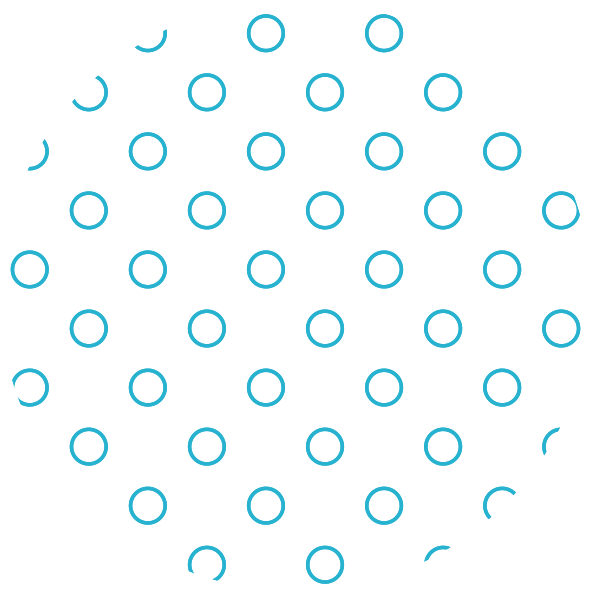 Marina Hjelmås
Master i synspedagogikk og synsrehabilitering
09.September 2022
1
Mine veiledere
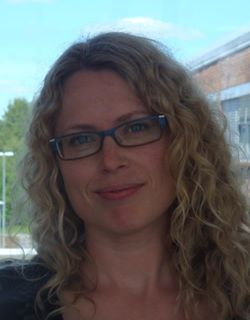 Ellen Svarverud 
			Førsteamanuensis
			Fakultet for helse- og sosialvitenskap 
			Institutt for optometri, radiografi og lysdesign 
			Campus Kongsberg Ellen.Svarverud@usn.no 31 00 89 29

			Helle Kristine Falkenberg
			Professor
			Institutt for optometri, radiografi og lysdesign 
			Campus Kongsberg	Helle.K.Falkenberg@usn.no 31 00 89 61
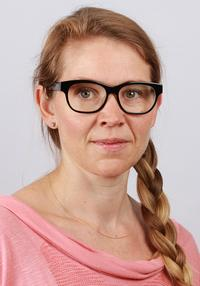 2
Bakgrunn
Flyktninger i Norge – 4,3% 
(Syria, Eritrea, Irak, Afghanistan, Sør-Sudan og Somalia)
Introproduksjonsgrammet: IMDI om integrering, max. 3 år
Norskopplæring
«gi grunnleggende innsikt i norsk samfunnsliv» 
«forberede for deltakelse i yrkesliv» (Introduksjonsloven, 2004) 
Språk og synshemming
[Speaker Notes: 4,3% av norsk befolkning er flyktninger. Fra Syria, Eritrea, Irak, Afghanistan, Sør-Sudan og Somalia. 
Integrerings og mangfolds direktoratet har utarbeidet retningslinjer – integrering av flyktninger gjennom introduksjonsloven.
Disse menneskene må starte sitt liv på nytt i sitt nye vertsland. For å kunne fungere i det norske samfunnet er det en forutsetning å kunne mestre det norske språket. 
Statens og kommunens tilbud: Introduksjonsprogrammet 3 år.
Hvorfor dette er viktig for inkludering og mestring i et nytt land og deres samfunn.
Men hvis personen har synsutfordringer?]
Formål
Innsikt i om synshemming hos flyktninger kan påvirke mulighet til å lære et nytt språk

Forståelse for brukerens behov for tilrettelegging og tilpassing ved undervisning i norsk
[Speaker Notes: Jeg er lærer i norsk som andrespråk og underviser i norsk for svaksynte og blinde innvandrere på et voksenopplæringssenter. 
Valg av dette tema ble basert på min nysgjerrighet for hvordan voksne synshemmede flyktninger selv opplever sin læringssituasjon.
de har med seg sine, erfaringer fra hjemlandet, meninger og sin forståelse for hva som er bra for dem. De kan være traumatisert, sårbare og forvirret, noe som kan hemme språklæring. Vi vet lite om denne gruppen og det er åpenbart behov for mer forskning
Formål:…
Problemstilling…]
Problemstilling/forskningsspørsmål
Hvordan overfører synshemmede flyktninger sine muntlige og skriftlige norskkunnskaper til sin hverdag? 

Hvordan beskriver de sine erfaringer med bruk av tekniske hjelpemidler ved norskopplæring?

 Hvilken rolle spiller nærpersoner eller andre aktører i deres språklæring?
[Speaker Notes: Jeg er lærer i norsk som andrespråk og underviser i norsk for svaksynte og blinde innvandrere på et voksenopplæringssenter. 
Valg av dette tema ble basert på min nysgjerrighet for hvordan voksne synshemmede flyktninger selv opplever sin læringssituasjon.
de har med seg sine, erfaringer fra hjemlandet, meninger og sin forståelse for hva som er bra for dem. De kan være traumatisert, sårbare og forvirret, noe som kan hemme språklæring. Vi vet lite om denne gruppen og det er åpenbart behov for mer forskning
Formål:…
Problemstilling…]
Utvalg
Inkluderingskriterier:
• visus dårligere 0,33/eller synsfelt - WHO
• mellom 18 og 60 år
• begge kjønn
• i Norge maks i 10 år
• har ulik skolebakgrunn eller er alfabetisert i Norge
Ekskluderingskriterier: 
• har bodd i Norge over 10 år 
• som har visus bedre enn 0,33
• har multifunksjonshemming eller psykiske vansker som er diagnostisert
6
Rekruttering/utvalg
Voksenopplæringssentre i og utenfor Oslo
Informanter: 9 (menn – 5, kvinner – 4)
Alder mellom 35 og 52
Nord afrikansk land, Midtøsten og Asia
Blinde: 6, svaksynte 3
Ulik skolebakgrunn
Norskopplæring i gjennomsnitt i 2,6 år
Ulik sivilstatus
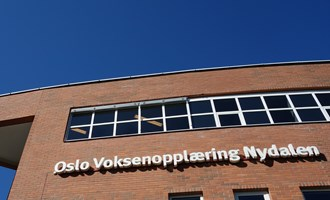 7
[Speaker Notes: 2 av informantene hadde svekket syn fra de var 5 år, noen ble blinde i alderen rundt 20 årene, noen mistet synet i krigen]
Tolk
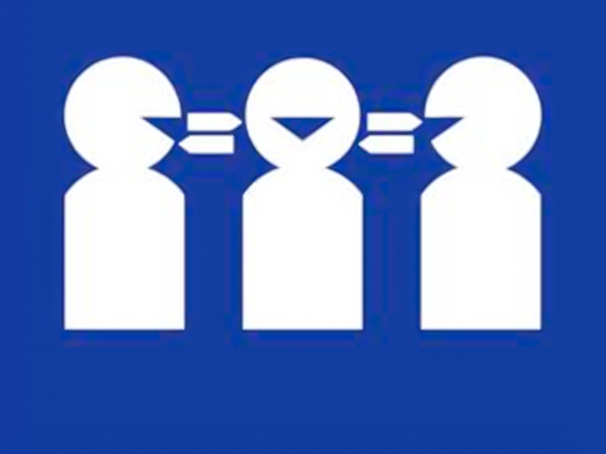 Tolketjeneste/kvalifiserte tolker
Lærere
Assistenter
8
Metode
Kvalitativ semistrukturert forskningsintervju (Kvale, Brinkmann, Anderssen & Rygge, 2009)
«Hard to reach population» (Wahoush, 2009)
Innholdsanalyse (Graneheim, Lindgren og Lundman, 2017)
[Speaker Notes: Synshemmede flyktninger en ganske sårbar gruppe som kan være både vanskelig å få lov til å intervjue og få kontakt med (Wahoush, 2009) 
Det ble bearbeidet store mengder av materiell.]
Resultater
Kategori:
Fremmende faktorer til språklæring

Subkategorier:
Mestringsfølelse
Motiverende faktorer
God tilrettelegging
Positiv innstilling
Kategori:
Hemmende faktorer til språklæring

Subkategorier:
Hindringer i læring
Ukjente og nye ting er vanskelig
Holdninger til synshemming fra hjemlandet
Følelse av mindreverdighet
Følelse av tapt kontroll over livet
10
[Speaker Notes: Mestringsfølelse: «Jeg føler meg mer autonom ved å bruke de hjelpemidlene, … jeg er selvstendig ... De gir meg selvstendighets følelse». 
Motiverende faktorer: «Nå driver jeg og lærer broren min og søster som er også blinde i hjemlandet. Hvordan de skal bruke voice over».

Hindring i læring: «Jeg får lekser eller noe jeg må lese. Så senere når jeg kommer hjem og skal blad på det jeg skal gjøre jeg prøver, jeg har vanskelig å se, pluss jeg blir sliten i øynene som bare la den. Og jeg hadde mye hodepine. Så det var bare å ta bøkene fram og tilbake til skolen. Jeg har ikke gjort lekser, har ikke lest fordi jeg hadde veldig vanskelig med synet». 
Holdninger: «I hjemlandet hvis en er blind eller synshemmede eller er litt annerledes, mobbes veldig mye, gjør dem latterlig».]
ResultaterSitater fra Fremmende faktorer til språklæring
«Tidligere kunne jeg ikke bruke telefonen, men nå har jeg utstyr som hjelper meg. Før så kunne jeg ikke ringe selv. Jeg måtte be andre å ringe for meg, men nå kan jeg det.»

«Det kan være at du får vondt i hode eller blir liksom psykiske problemer, men at du kan det selv og at du kan stole på deg selv, det er noe bra»
11
ResultaterSitater fra Fremmende faktorer til språklæring
«Men så møtte han ei som het (navn på lærer). Vi tok det på en måte «step-by-step», litt og litt om gangen, og så dykket (tolken) opp og etter at han startet å jobbe sammen med meg så ble jeg sånn (tommel opp)».

«Jeg føler at jeg lærer norsk, jeg føler meg mer autonom ved å bruke de hjelpemidlene, at jeg er selvstendig, at jeg kan bruke dem. De gir meg selvstendighets følelse».
12
Resultater Sitater fra Hemmende faktorer til språklæring
Hindringer i læring: 
Helseutfordringer, dårlig tilrettelagt organisering av undervisning, manglende mulighet til å praktisere norsk, familiesavn
	
	«Jeg får lekser eller noe jeg må lese. Så senere når jeg kommer hjem og 	skal blad på det jeg skal gjøre. Jeg prøver, jeg har vanskelig å se, pluss jeg 	blir sliten i øynene som bare la den. Og jeg hadde mye hodepine. Så det 	var bare å ta 	bøkene fram og tilbake til skolen. Jeg har ikke gjort lekser, 	har ikke lest fordi jeg hadde veldig vanskelig med synet».
13
[Speaker Notes: Helseutfordringer, dårlig tilrettelagt organisering av undervisning, manglende mulighet til å praktisere norsk, familiesavn]
Resultater Sitater fra Hemmende faktorer til språklæring
«Det som jeg blir overrasket her er: når andre elevene som går her, de 	fortalte meg at de har en prøve for å kunne få permanent opphold og 	statsborgerskap. Og de ser jo godt og kan lese godt og skriver. Og jeg 	lurer på hvordan jeg skal klare disse prøvene? At jeg er svaksynt er 	utfordrende for meg. Det gjør at jeg henger etter.»

	«Og så tok læreren og stilte alle fra den yngste til den eldste og jeg var 	sammen med dem, men jeg visste ikke hvem var den yngste og hvem var 	den eldste og hvor i plasseringen er jeg? Jeg skjønte ingenting»
14
[Speaker Notes: Helseutfordringer, dårlig tilrettelagt organisering av undervisning, manglende mulighet til å praktisere norsk, familiesavn]
ResultaterSitater fra Hemmende faktorer til språklæring
«Jeg driver og tenker veldig mye på noe annet når læreren sitter og underviser. At jeg tenker på andre ting. Jeg tror jeg hadde hatt det bedre hvis jeg var med min familie. Jeg har heller ikke så stor konsentrasjon og det er ute av min kontroll. Jeg hadde ønsket at jeg kunne konsentrert meg mer»

«Jeg har aldri hørt om at det fantes noen hjelpemidler og i hjemlandet så var det ikke spesiale skoler heller»

«Nei det var ikke noen hjelpemidler. Det var bare tanta som kunne hjelpe»
15
ResultaterEksempel: Hemmende faktorer til språklæring
«Jeg spurte ansatte på kommunen om tilbud om jobb og de sa: Du er ikke i stand til å jobbe. Og så forstår jeg ikke hvorfor jeg får avslag på familiegjenforening når de sier at jeg ikke er i stand til å jobbe».
16
Hvordan overfører synshemmede flyktninger sine muntlige og skriftlige norskkunnskaper til sin hverdag?
Utfordring å overføre norskkunnskaper fra læringssituasjon til sin hverdag
	
	«Jeg lærer jo stadig vekk nye ting, men problemet ligger i at jeg ikke kan 	bruke norsken utenfor skolen».
17
[Speaker Notes: Tekniske hjelpemidler: språkforståelse, lese- og skriveferdigheter, fysisk tilgjengelighet til informasjon, tidskrevende
Familiemedlemmer og andre brukes som tolker og som sosialt nettverk. Et eksempel kan være at]
Hvordan beskriver de sine erfaringer med bruk av tekniske hjelpemidler ved norskopplæring?
Utfordringer med å bruke tekniske hjelpemidler:
	- språkforståelse
	- lese-og skriveferdigheter
	- tilgjengelighet av informasjon
	- tidskrevende
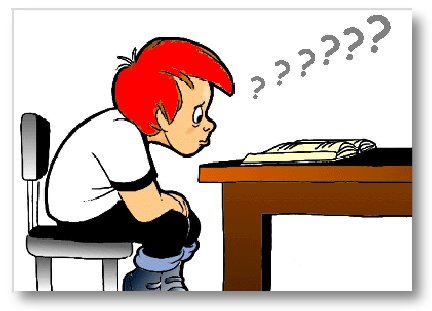 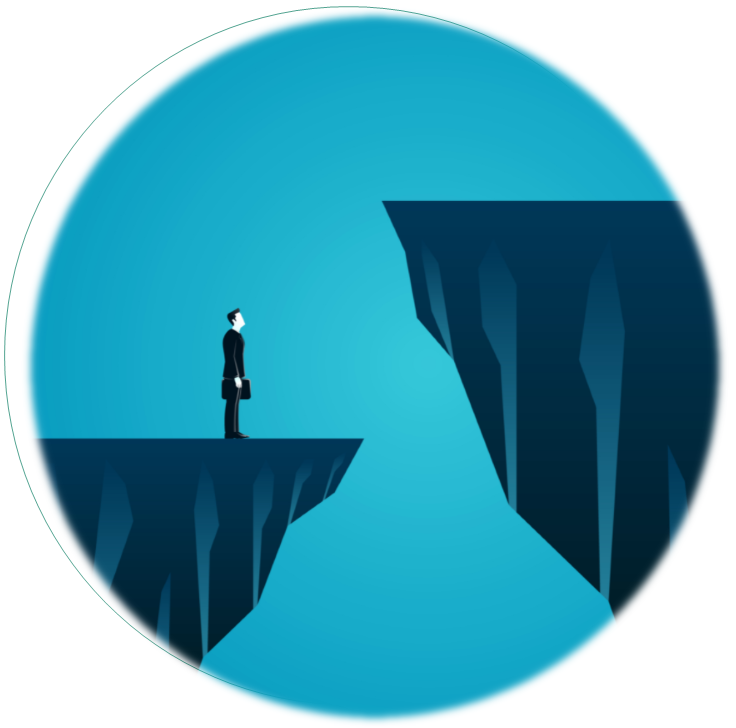 18
[Speaker Notes: Tekniske hjelpemidler: språkforståelse, lese- og skriveferdigheter, fysisk tilgjengelighet til informasjon, tidskrevende
Familiemedlemmer og andre brukes som tolker og som sosialt nettverk. Et eksempel kan være at]
Hvilken rolle spiller nærpersoner eller andre aktører i deres språklæring?
Familiemedlemmer og andre brukes som tolk/sosialt nettverk
	
	«Nå barna forstår egentlig. De kan lese brev, de kan hjelpe med 	regninger. Noen regninger betales automatisk og når det kommer brev 	eller regninger så barna forstår og hjelper meg».

	«Jeg har ikke så mange venner eller kontakter med andre at jeg trenger å 	skrive eller snakke».
19
[Speaker Notes: «Jeg lærer jo stadig vekk nye ting, men problemet ligger i at jeg ikke kan bruke norsken utenfor skolen».
Tekniske hjelpemidler: språkforståelse, lese- og skriveferdigheter, fysisk tilgjengelighet til informasjon, tidskrevende
Familiemedlemmer og andre brukes som tolker og som sosialt nettverk. Et eksempel kan være at]
Funn
Muntlig norsk
«… å lære språk og sånn hvis det skal være muntlig, jeg er veldig interessert».

Smarttelefon
	«Nå kan jeg ikke leve uten iPhone. Da jeg fikk problemer med iPhone at 	iPhone streiket og ikke kunne bruke iPhone hele dag, følte jeg som noe 	mangler».
20
[Speaker Notes: «Jeg lærer jo stadig vekk nye ting, men problemet ligger i at jeg ikke kan bruke norsken utenfor skolen».
Tekniske hjelpemidler: språkforståelse, lese- og skriveferdigheter, fysisk tilgjengelighet til informasjon, tidskrevende
Familiemedlemmer og andre brukes som tolker og som sosialt nettverk. Et eksempel kan være at]
Funn forts.
Morsmålsstøtte i språklæring
Lite tilgang til å praktisere norsk
Samme morsmål  – hindring i språklæring
	«Alle i kantina snakker (navn på morsmålet) ... det er mange som sier at 	det 	er en av grunner at de fleste ikke lærer norsk veldig fort, at det tar 	tid før de lærer seg språket».
21
[Speaker Notes: «Alle i kantina snakker (navn på morsmålet) ... det er mange som sier at det er en av grunner at de fleste ikke lærer norsk veldig fort, at det tar tid før de lærer seg språket».]
Funn forts.
Klarer ikke å lese og skrive på et selvstendig nivå
Unngår å lære og bruke data (digital verden)
Jobb – utfordring
Føler seg isolert fra samfunnet
Lærerens personlighet, kompetanse og opplæringsmetoder – kan styrke læring og motivasjon
22
[Speaker Notes: «Alle i kantina snakker (navn på morsmålet) ... det er mange som sier at det er en av grunner at de fleste ikke lærer norsk veldig fort, at det tar tid før de lærer seg språket».]
Mine refleksjoner
Helse og pedagogikk
Språklæring - utfordrende uansett skolebakgrunn
Lærerens rolle som pedagog revurderes. I stedet for å undervise, bør opplæringen justeres til å bli instruerende og samarbeidsorientert (andragogikk)
Innblikk i personens oppfatning av sin læringssituasjon
Bevisst: 
Tilrettelegging
etablere kontakt og samarbeid med fagspesialister og andre rundt brukeren
23
[Speaker Notes: jeg har forsøkt å trekke sammen temaene helse og pedagogikk, disse kan i utgangspunktet virke lite forenelige. Synshemming er et eksempel på en helseutfordring som har medisinsk forklaring på problemet, mens språkopplæring støttes av pedagogisk tilnærming
Arbeidet med dette prosjektet har gitt meg mulighet til å få innblikk i problemstillingen og å få noen svar. Dette har hjulpet meg med å være mer bevisst i min jobb med denne gruppen av innvandrere i forhold til både kunnskap om tilrettelegging, personenes individuelle ønsker og ikke minst etablere kontakt og samarbeid med fagspesialister rundt brukeren.]
Konklusjon
Voksne synshemmede flyktningers behov for å lære norsk, bør bygge på deres egen indre motivasjon og interesse for å oppnå en tilfredsstillende livskvalitet.

Samarbeidet med brukeren bør støttes med tolk  - IOP, instruksjon og opplæring i bruk av tekniske hjelpemidler, undervisning.

Tverrfaglig og tverretatlig samarbeid:
kan gjøre synshemmede flyktningers liv bedre
anbefales å innføres som en obligatorisk fast ordning på overordnet nivå
Referanser
Graneheim, U. H., Lindgren, B.-M. & Lundman, B. (2017). Methodological challenges in qualitative content analysis: A discussion paper. Nurse Education Today, 56, 29-34. https://doi.org/10.1016/j.nedt.2017.06.002

Introduksjonsloven. (2004). Lov om introduksjonsordning og norskopplæring for nyankomne innvandrere (introduksjonsloven). Hentet fra https://lovdata.no/dokument/NL/lov/2003-07-04-80

Knowles, M. S., Holton, E. F. & Swanson, R. A. (2005). The adult learner : the definitive classic in adult education and human resource development. Amsterdam ;,Boston: Elsevier. 

Kvale, S., Brinkmann, S., Anderssen, T. M. & Rygge, J. (2009). Det kvalitative forskningsintervju (2. utg. utg.). Oslo: Gyldendal akademisk. 

Loeng, S. (2009). Andragogikk : en historisk og faglig gjennomgang (Ny og utvidet utg. utg.). Stjørdal: Læringsforl.
Spørsmål til refleksjon og diskusjon:
Hvilke funn har dere gjort eller observert på deres arbeidsplass ved å jobbe med svaksynte og blinde innvandrere?

Har dere forslag til hvordan å jobbe med hemmende faktorer?
26